Letové informační středisko FIC Praha
Seminář ŘLP pro GA 2022

Ing. Michal Dvořák
Vedoucí FIC Praha
ATS poskytované FIC Praha
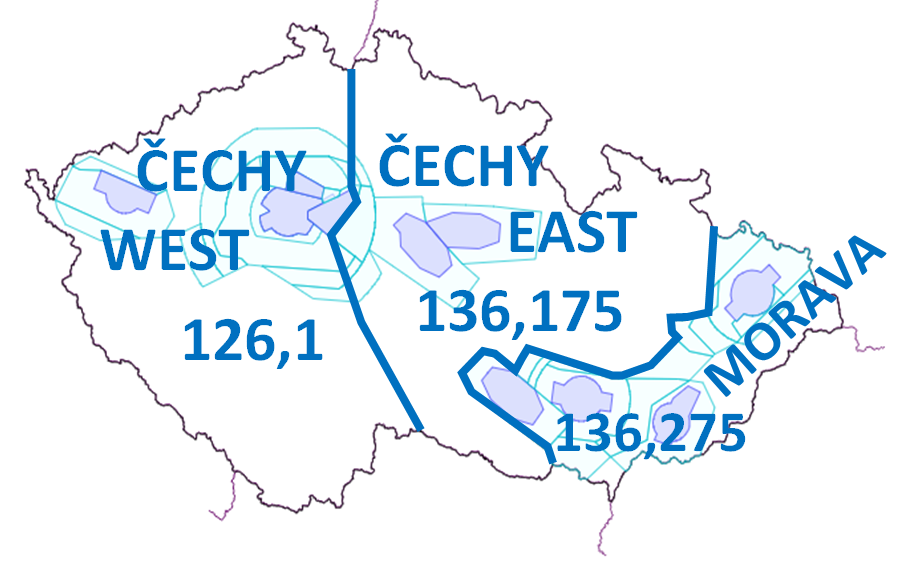 ATS poskytované FIC Praha
LETOVÁ INFORMAČNÍ SLUŽBA:
Jakékoliv informace užitečné pro průběh letu
Na vyžádání pilota
Z vlastní iniciativy FIC, je-li to proveditelné
Nezbavuje pilota odpovědnosti za průběh letu, vyhnutí se prostorům apod.
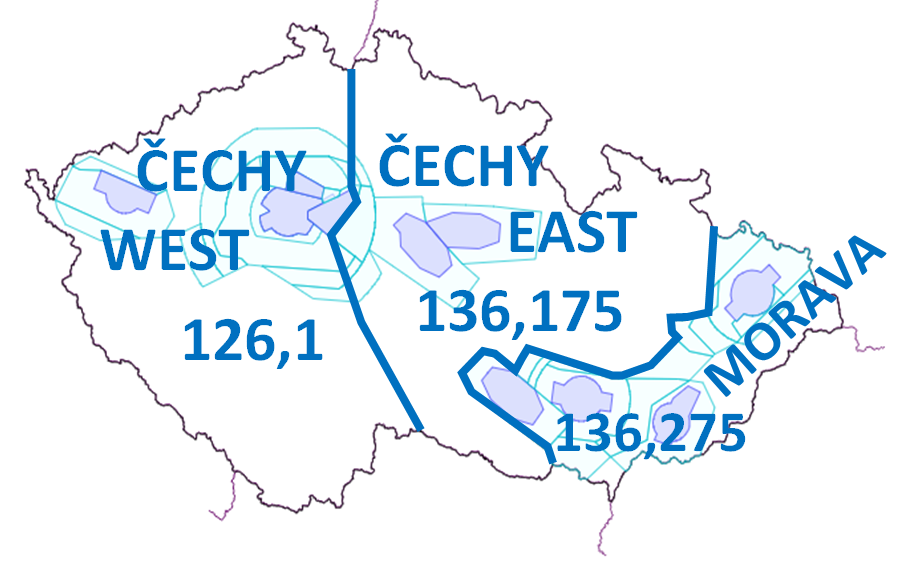 ATS poskytované FIC Praha
POHOTOVOSTNÍ SLUŽBA:
Pomoc letadlu v nouzi 
Spolupráce se službou pátrání a s dalšími stanovišti
Nebojte se ozvat!
Popište svůj problém, společně jej vyřešíme!
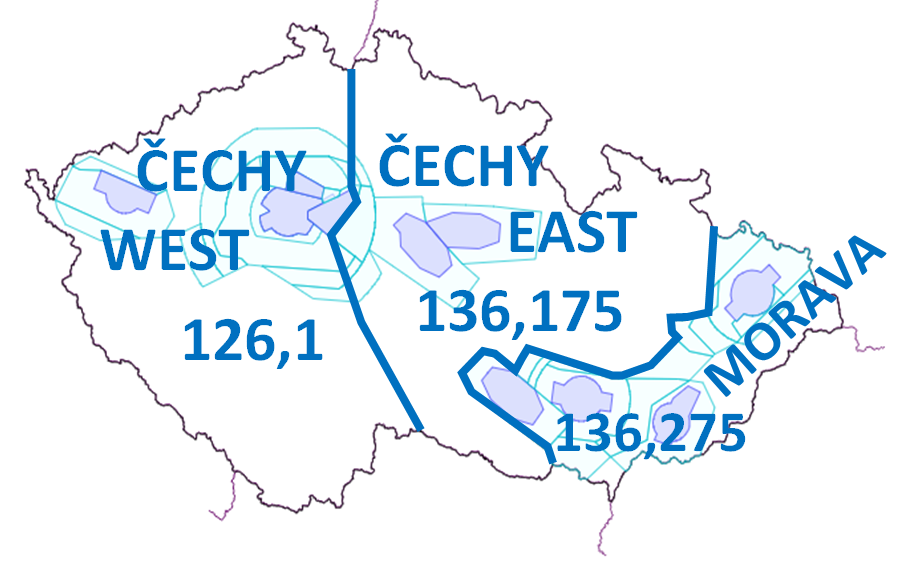 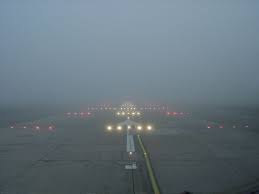 Změny v roce 2022
Nový systém zpracování přehledových a letových dat
Více informací a lepší přehled o letech s FPL i bez FPL
Sdílení informací napříč stanovišti ATS
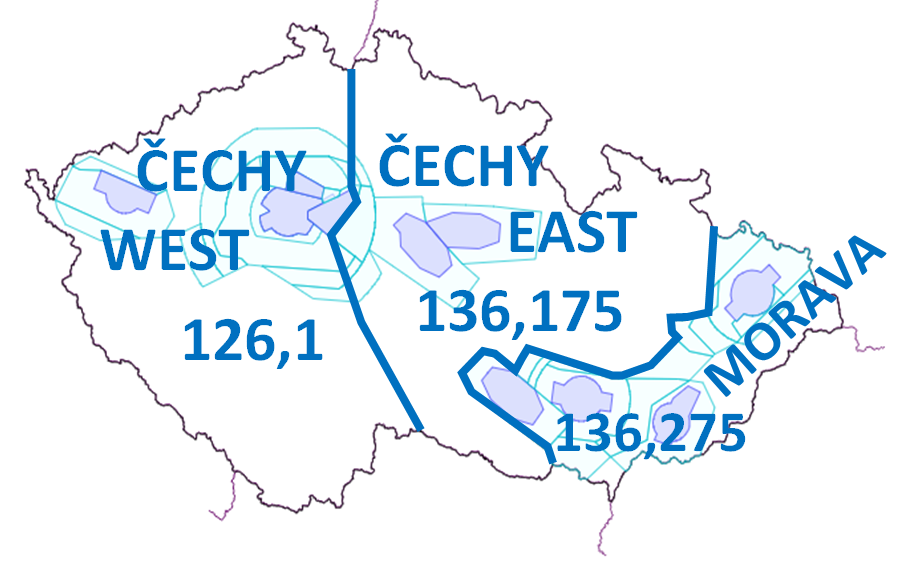 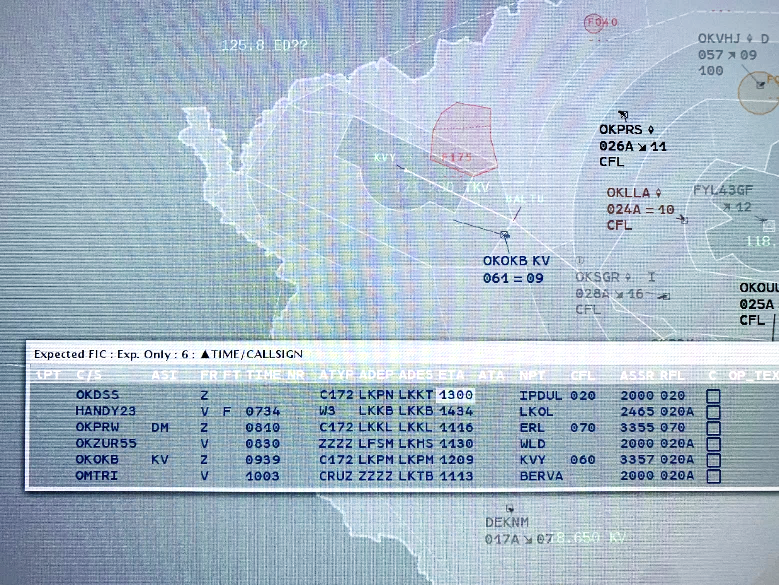 Změny v roce 2022
Nový systém zpracování přehledových a letových dat
Nasazení 24.2.2022
Možné drobné změny při poskytování služeb:
Častější dotazy na informace o vašem letu                                         (pro poskytnutí co nejlepší služby všemi stanovišti)
Změny v přidělování kódů SSR                                                           (kódy pro PJE, častější kódy pro lety VFR s FPL, změna v kódech 2000 a 7000)
Zpočátku možné snížení kapacity stanoviště
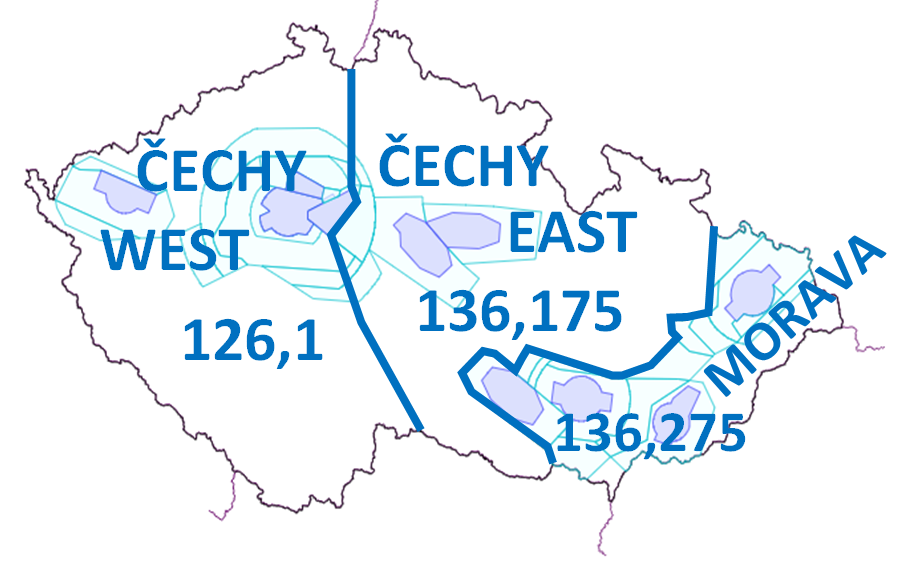 Předávání údajů o letu
„Čím lepší informaci dáš, tím lepší službu dostaneš“
Lety bez FPL požadující poskytování informační služby:
Doporučeno předat základní informace o letu:
Volací znak a přibližná poloha
Typ letadla
Odkud
Kam (popř. stručně kudy)
„OKABC v poloze VLM, C172 z LKBE do LKCM“
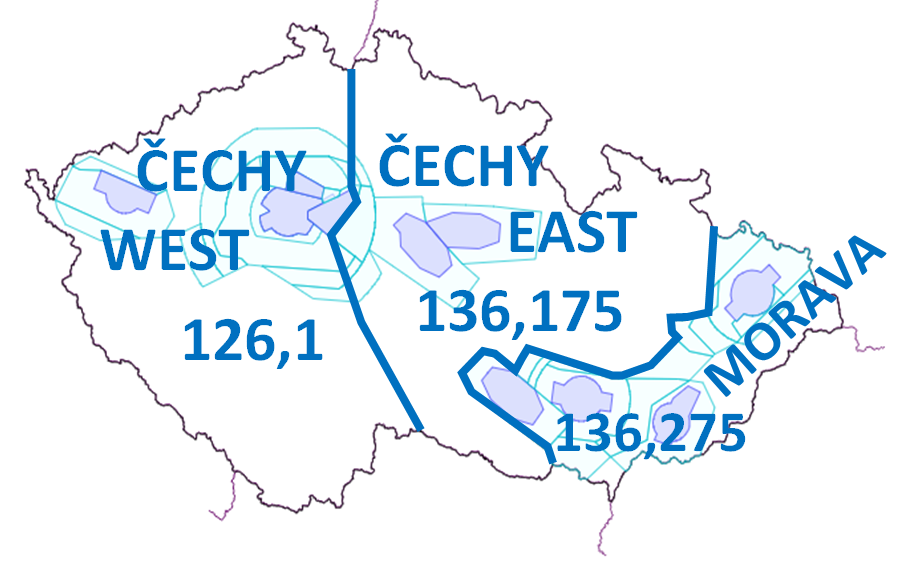 Předávání údajů o letu
„Čím lepší informaci dáš, tím lepší službu dostaneš“
Lety bez FPL požadující poskytování informační služby:
Při jednorázovém dotazu stačí C/S, případně poloha:
„OKABC v poloze VLM, žádám oblastní QNH“
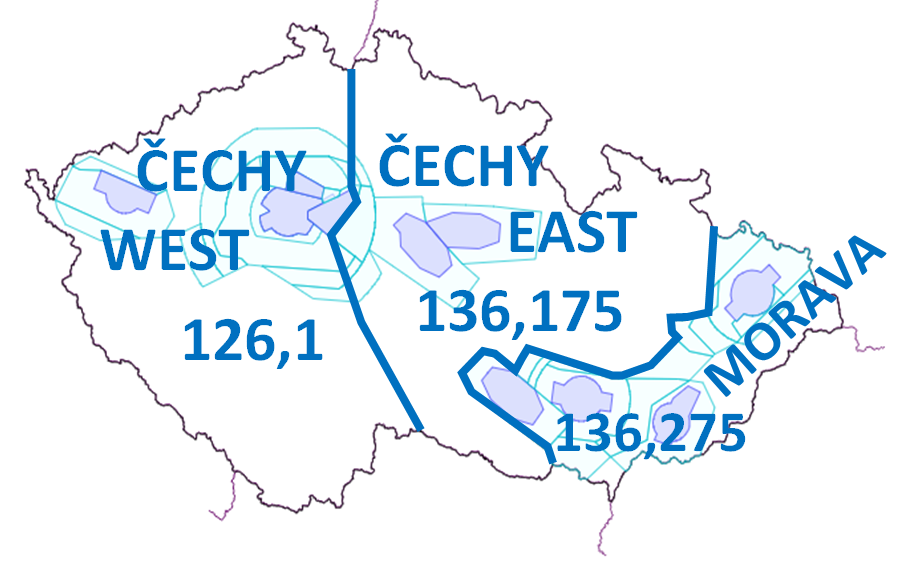 Předávání údajů o letu
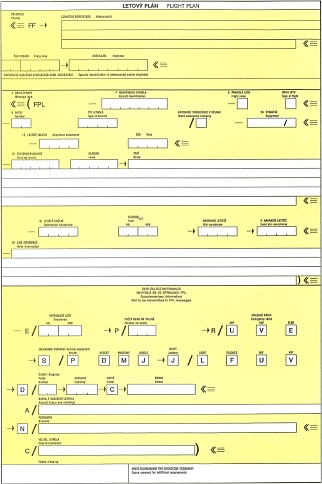 „Čím lepší informaci dáš, tím lepší službu dostaneš“
Podávání FPL na lety VFR:
V povinných případech, včetně nočních traťových letů
Doporučeno i pro denní traťové lety, pokud požaduji poskytování informační/pohotovostní služby
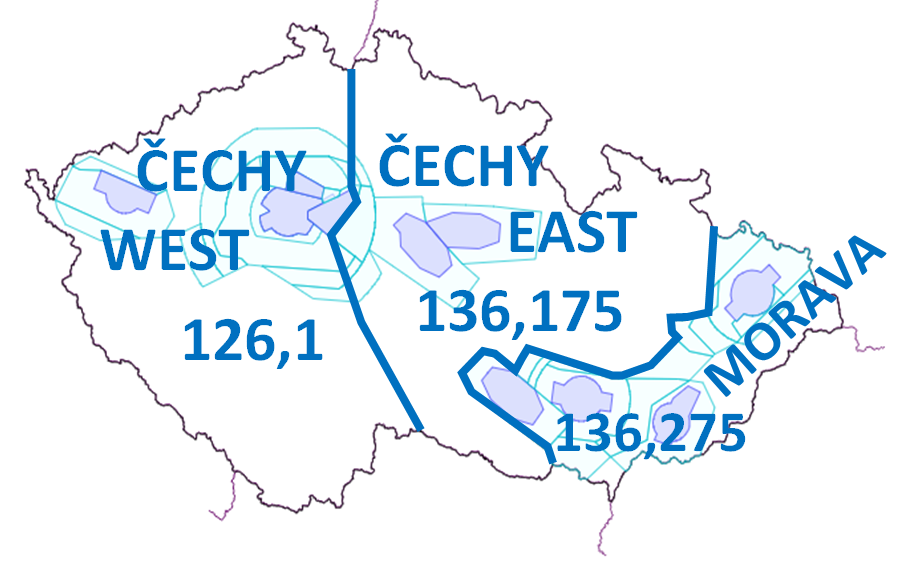 Předávání údajů o letu
„Čím lepší informaci dáš, tím lepší službu dostaneš“
Trať VFR letu ve FPL:
Kódové označení bodu nebo letiště (VLM, BODAL, LKJI)
OK
Souřadnice
OK
ČR: Vstupní body do CTR (letiště + bod: LKPRE, LKKBR)
OK
ČR: Zeměpisné místo otevřenou řečí
Nelze strojově dekódovat, používat pouze pokud nelze uvést jinak
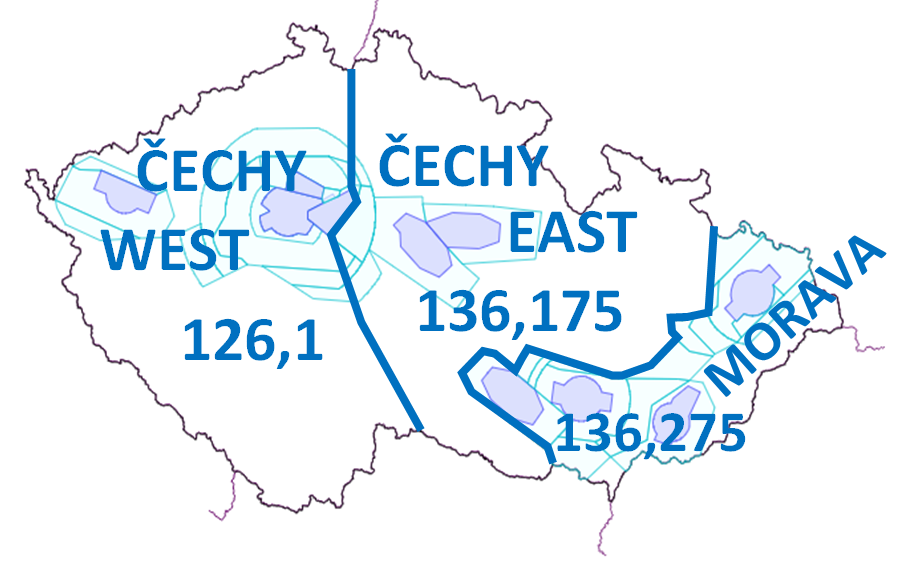 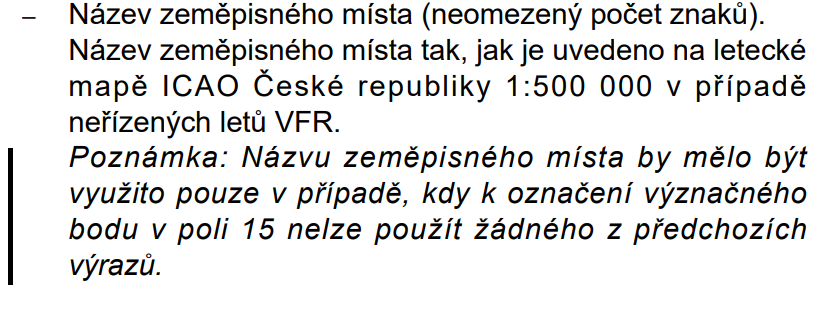 viz AIP ČR
Děkuji za pozornost…
… a za využívání našich služeb